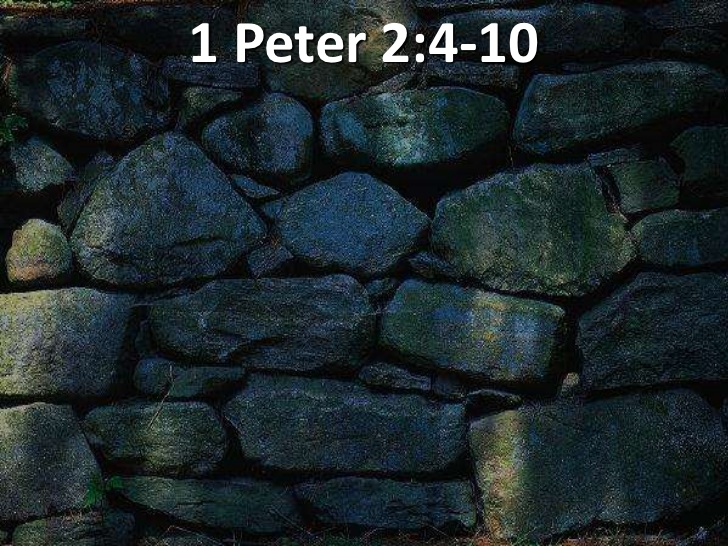 MIRACLE CITY GLOBAL:  BUILT BY GOD…
THE DECREE: 20245784-5785
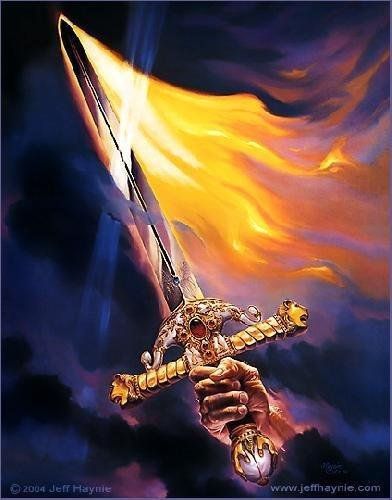 THE WORD OF GOD
PROCEEDING WORD
THE LOGOS    
THE RHEMA   
PROPHECY
THE DECREE
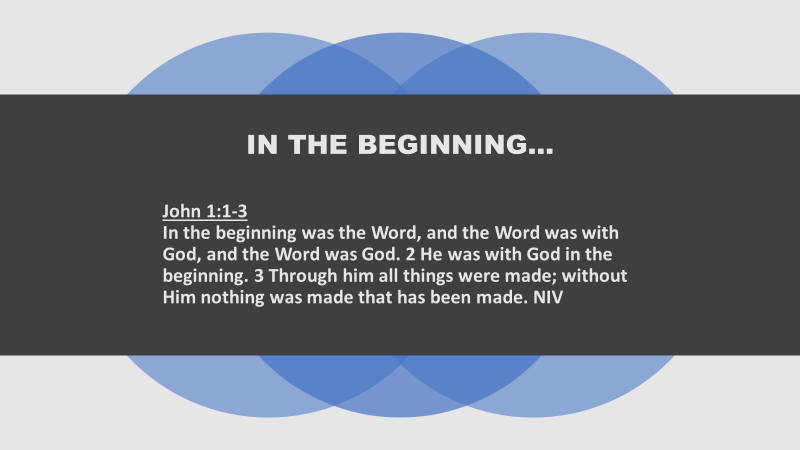 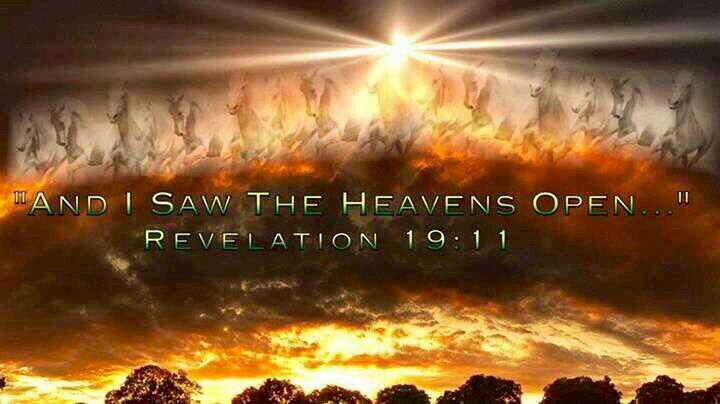 Revelation 19:11-16
I saw heaven standing open and there before me was a white horse, whose rider is called Faithful and True. With justice He judges and makes war.   12 His eyes are like blazing fire, and on His head are many crowns. He has a name written on him that no one knows but he himself. 13 He is dressed in a robe dipped in blood, and his name is the Word of God. 14 The armies of heaven were following him, riding on white horses and dressed in fine linen, white and clean. 15 Out of his mouth comes a sharp sword with which to strike down the nations. "He will rule them with an iron scepter." He treads the winepress of the fury of the wrath of God Almighty. 16 On his robe and on his thigh he has this name written: KING OF KINGS AND LORD OF LORDS. NIV
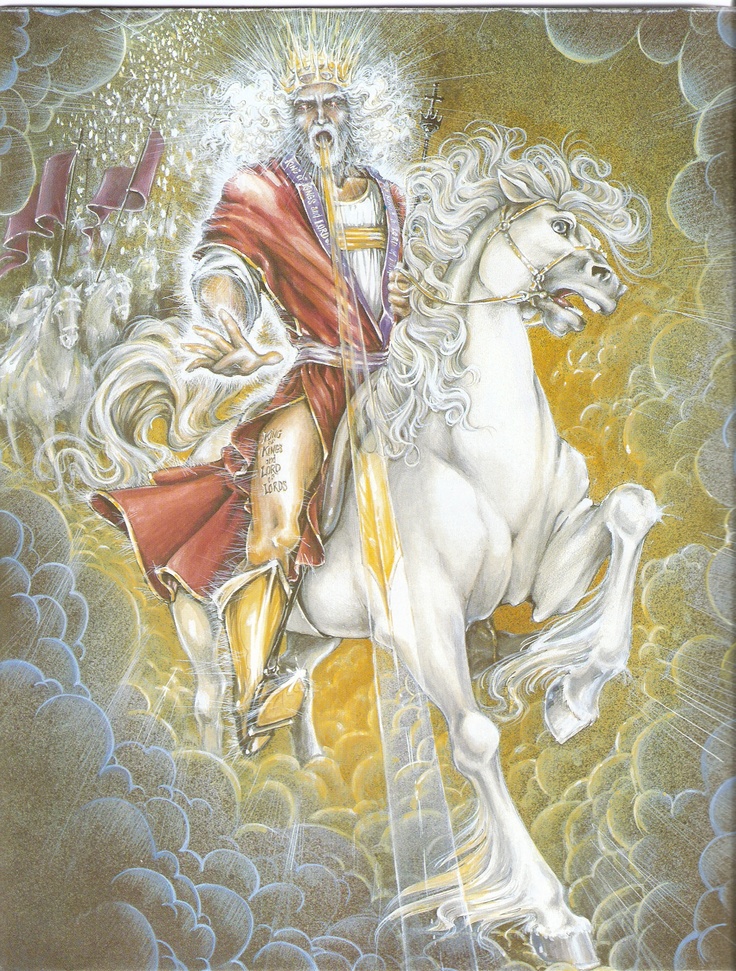 JESUS CHRIST THE WORD OF GOD
REVELATION 19:13 
He is dressed in a robe dipped in blood, and his name is the Word of God.
YOU WILL FRAME YOUR DAY BY WHAT YOU SAY!
FRAME BY FRAME
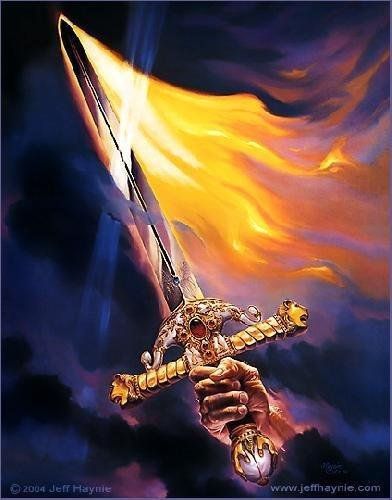 THE WORD OF GOD
PROCEEDING WORD
THE LOGOS    
THE RHEMA   
PROPHECY
THE DECREE
Matthew 4:4                                                                                                        But He answered and said, "It is written, 'Man shall not live by bread alone, but by every word that proceeds from the mouth of God.'" NKJV
THE PROCEEDING WORD…
THE PROCEEDING WORD OF GOD
ANGELS RUN…
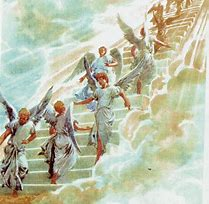 Psalm 103:20                                                                                                           Bless Adonai, you angels of His, you mighty warriors who obey his word, who carry out his orders! CJB
THE LOGOS
THE WRITTEN WORD OF GOD
2 Tim 3:16-17                                                                                       All Scripture is God-breathed and is useful for teaching, rebuking, correcting and training in righteousness, 17 so that the man of God may be thoroughly equipped for every good work. NIV
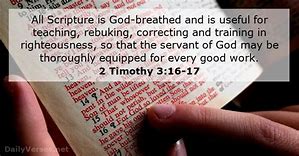 Strong's Concordance (#G4487)                                                                      Rhema means an utterance (individually, collectively or specifically) on a particular matter or topic. 
Thayer's Greek Lexicon                                                                                         Rhema:                                                                                                  Something that has been uttered, in either the past or the present, by a living entity. The first time Rhema is used in the New Testament is during Jesus' forty-day temptation by Satan. Jesus, after being tempted to feed himself through a miracle after fasting for a long period, responds with the following.
THE RHEMA…
John 15:7-8                                                                                                         If you remain in me and my words remain in you, ask whatever you wish, and it will be given you. 8 This is to my Father's glory, that you bear much fruit, showing yourselves to be my disciples. NIV
THE RHEMA…
2 Peter 1:21 For prophecy never had its origin in the will of man, but men spoke from God as they were carried along by the Holy Spirit.NIV
PROPHECY…
PROPHECY…
New Testament prophecy functions in three realms:
     1.  Spirit of Prophecy and Prophetic Song- Jesus giving inspired testimony and praise through one of his saints by prophetic utterance or song of the Lord. (Heb.2:12; Rev. 19:10)
     2. The Gift of Prophecy- One of the manifestations of the Holy Spirit which brings strength, encouragement,and comfort to the Body of Christ.(1Cor. 12:10; Rom. 12:6)
     3. The Prophet speaking forth by divine utterance the mind and counsels of God and giving rhema word for strengthening, direction, correction, confirmation, and instruction in righteousness.
PROPHECY…
Acts 2:17‑21
17 "'In the last days, God says, I will pour out my Spirit on all people. Your sons and daughters will prophesy, your young men will see visions, your old men will dream dreams. 18 Even on my servants, both men and women, I will pour out my Spirit in those days, and they will prophesy. 19 I will show wonders in the heaven above and signs on the earth below, blood and fire and billows of smoke. 20 The sun will be turned to darkness and the moon to blood before the coming of the great and glorious day of the Lord. 21 And everyone who calls on the name of the Lord will be saved.'
WAGING WAR                                FIGHT THE GOOD FIGHT
1 Timothy 1: 18-19   
Timothy, my son, I give you this instruction in keeping with the prophecies once made about you, so that by following them you may fight the good fight, 19 holding on to faith and a good conscience. Some have rejected these and so have shipwrecked their faith. NIV
1 Cor 14:1-4
14:1 Follow the way of love and eagerly desire spiritual gifts, especially the gift of prophecy. 2 For anyone who speaks in a tongue does not speak to men but to God. Indeed, no one understands him; he utters mysteries with his spirit.  3 But everyone who prophesies speaks to men for their strengthening, encouragement and comfort. 4 He who speaks in a tongue edifies himself, but he who prophesies edifies the church.
THE AGES ARE CONVERGING AND NOW PROPHETIC WORDS THAT ARE INFUSED WITH God assignments are intersecting their moment.
                            tim sheets
THE DECREE:The predetermined purpose of God; the purpose or determination of an immutable Being, whose plan of operations is, like himself, unchangeable
THE DECREE…
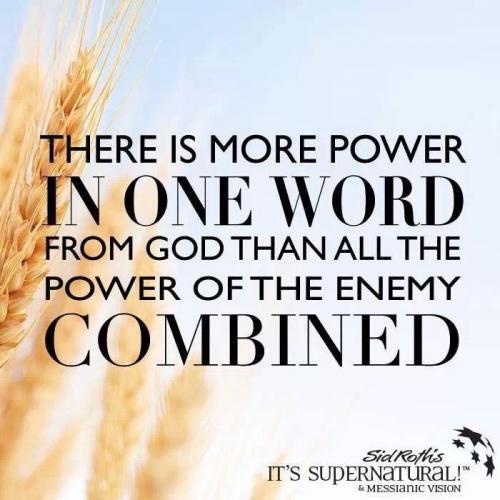 GAZAR —                                   to cut,                         to divide,                             to cut down,                     to cut off,                         to cut in two,                         to snatch,                   to decree
1. Judicial decision, or determination of a litigated cause; as a decree of the court of chancery. The decision of a court of equity is called a decree; that of a court of law, a judgment.

2. In the civil law, a determination or judgment of the emperor on a suit between parties.

3. An edict or law made by a council for regulating any business within their jurisdiction; as the decrees of ecclesiastical councils.
DECREE: To judge; to divide.
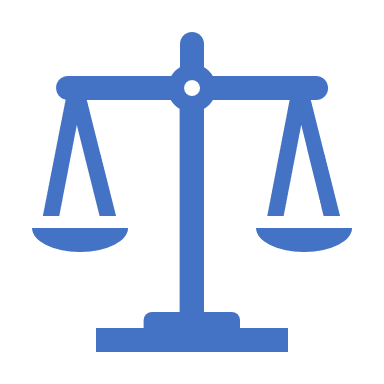 4. In general, an order, edict or law made by a superior as a rule to govern inferiors.
There went a decree from Cesar Augustus, that all the world should be taxed. Luke 2.

5. Established law, or rule.
He made a decree for the rain. Job 20:28.

6. In theology, predetermined purpose of God; the purpose or determination of an immutable Being, whose plan of operations is, like himself, unchangeable.
DECREE: To judge; to divide.
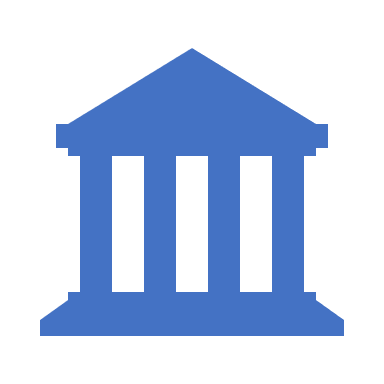 Psalm 2:7-8                                                                                                                        I will proclaim the decree of the Lord: He said to me, "You are my Son; today I have become your Father. 8 Ask of me, and I will make the nations your inheritance, the ends of the earth your possession. 
Proverbs 8:15-16                                                                                                         By me kings reign, and princes decree justice. By me princes rule, and nobles, even all the judges of the earth.
DECREE:
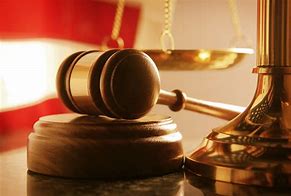 1. To determine judicially; to resolve by sentence; as, the court decreed that the property should be restored; or they decreed a restoration of the property.
2. To determine or resolve legislatively; to fix or appoint; to set or constitute by edict or in purpose.
Thou shalt decree a thing, and it shall be established. Job 22:28
CREATE IT!Psalm 104:30 When you send your Spirit, they are created, and you renew the face of the earth.
CREATE IT!
CREATE IT!
LUKE 1:37
FOR NO WORD SPOKEN BY GOD GOD IS WITHOUT POWER.
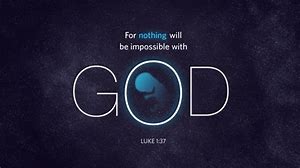 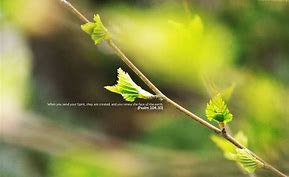 CREATE IT…
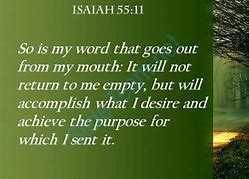 HOLY SPIRIT HOVERS…
HEAVEN RUNS…
YOUR KINGDOM COME…
YOUR WILL BE DONE…
ISAIAH 55:11 So will the words that come out of my mouth not come back empty-handed. They'll do the work I sent them to do, they'll complete the assignment I gave them.
CREATE IT...
Matthew 28:18‑20 Then Jesus came to them and said, “All authority in heaven and on earth has been given to me. 19 Therefore go and make disciples of all nations, baptizing them in the name of the Father and of the Son and of the Holy Spirit, 20 and teaching them to obey everything I have commanded you. And surely I am with you always, to the very end of the age."
Luke 10:19I have given you authority to trample on snakes and scorpions and to overcome all the power of the enemy; nothing will harm you.
EXOUSIA:AUTHORITY, JURISDICTION, LIBERTY, POWER, RIGHT, STRENGTH.
CREATE IT…
ABSOLUTE AUTHORITYAUTHORITY WORKS SMARTAUTHORITY HAS SENORITYAUTHORITY SPEAKSAUTHORITY SAYS
Mark 11:23-25 "I tell you the truth, if anyone says to this mountain, 'Go, throw yourself into the sea,' and does not doubt in his heart but believes that what he says will happen, it will be done for him. 24 Therefore I tell you, whatever you ask for in prayer, believe that you have received it, and it will be yours. 25 And when you stand praying, if you hold anything against anyone, forgive him, so that your Father in heaven may forgive you your sins."